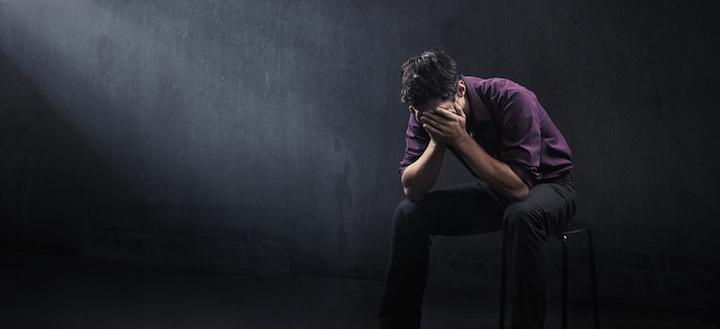 KELIAS Į LAISVĘ
  Depresijos liūnas
„Ir jūs pažinsite tiesą, ir tiesa padarys jus laisvus“ (Jn 8, 32)
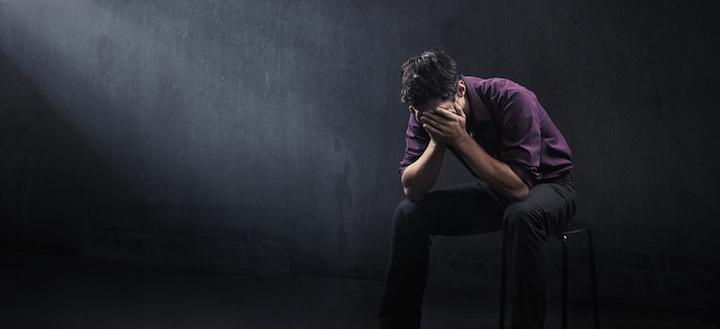 DEPRESIJOS POŽYMIAI
Sunki, prislėgta nuotaika, liūdesys, beviltiškumo jausmas.
Seniau patikusi veikla neteikia malonumo, nedžiugina.
Spartus storėjimas ar liesėjimas nesilaikant jokios dietos.
Nemiga ar nenormaliai didelis poreikis miegoti.
Energijos stoka, pasyvumas arba perdėtas aktyvumas.
Sunku susikaupti, priimti sprendimus, planuoti savo veiklą.
Slegia nuolatinė įtampa, baimė, nerimas, savęs nuvertinimo,
     kaltės jausmas.
8.  Užplūsta mintys apie savižudybę ar net bandoma nusižudyti.
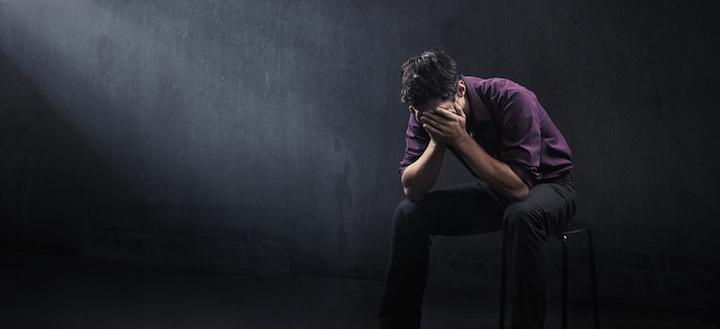 KAIP PATENKAME Į DEPRESIJOS LIŪNĄ?
Susitelkiame į savo jausmus, 
     o ne į faktus (1 Kar 19, 4).
Lyginame save su kitais 
      žmonėmis (1 Kar 19, 4).
Prisiimame sau kitų žmonių 
      kaltę (1 Kar 19, 10).
Perdėtai vertiname iškilusias
      problemas (1 Kar 19, 10).
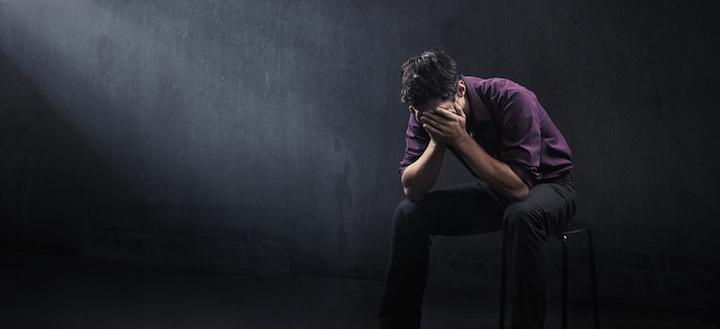 KAIP IŠSILAISVINTI IŠ DEPRESIJOS LIŪNO?
Pasirūpinkite savo fiziniais, 
     poreikiais (1 Kar 19, 5-8).
Atiduokite savo rūpesčius 
      Dievui (1 Kar 19, 9-10).
Gilinkite savo santykius su 
      Viešpačiu (1 Kar 19, 11-13).
Atraskite Dievo tikslą jūsų
      gyvenimui (1 Kar 19, 14-16).
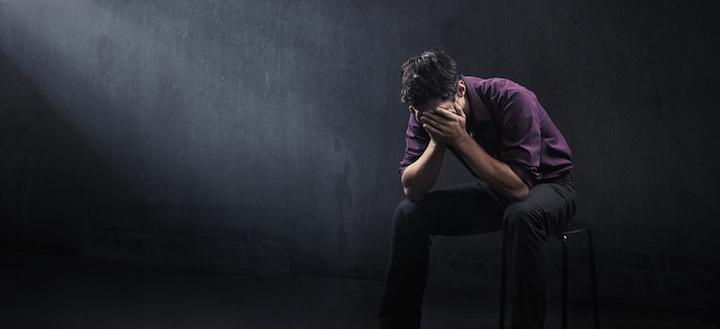 „Jei tad Sūnus jus išlaisvins, iš tiesų būsite laisvi“ (Jn 8, 36).
„Ateikite pas mane visi, kurie vargstate ir esate prislėgti, ir Aš jus atgaivinsiu. Imkite ant savęs mano jungą ir mokykitės iš manęs, nes Aš romus ir nuolankios širdies, ir jūs rasite savo sieloms atgaivą. Nes mano jungas švelnus ir mano našta lengva“ (Mt 11, 28-30).